This Presentation is Provided by:
Mountain Plains - Mental Health Technology Transfer Center
Sarah Nielsen
Susan Bazyk
Tanja Brown
Thomasine Heitkamp
Funded by:
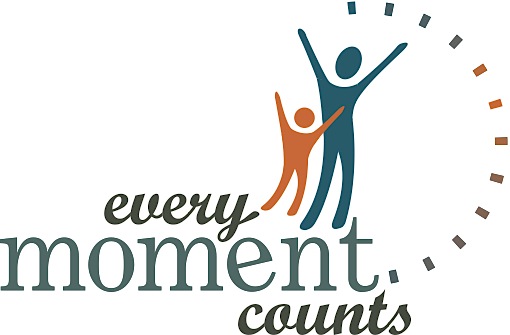 MHTTC Background
Substance Abuse and Mental Health Services Administration Grant Project
Serves: CO, MT, ND, SD, UT, & WY
5 year funding plus year-to-year school supplemental funding 
PI: Thomasine Heitkamp, LCSW
Collaborators: University of North Dakota and the Western Interstate Commission for Higher Education (WICHE)
Aim of School Supplement
Assist rural schools to implement best-practice approaches to address mental health needs of training and technical assistance
Students 
Promoting Positive Mental Health in Rural Schools
Self-paced courses 
Communities of Practice  
National school curriculum
Advancing Trauma Sensitive Schools 
https://mhttcnetwork.org/centers/mountain-plains-mhttc/home
Building Capacity of Rural School Personnel To Address the Mental Health Needs of Students Sarah Nielsen, PhD, OTR/L, MP-MHTTCSusan Bazyk, PhD, OTR/L, FAOTA, Every Moment Counts DirectorTanja Brown, Divide County Elementary PrincipalThomasine Heitkamp, LCSW, Director MP-MHTTC
Unique Features of Rural Schools
Acceptability of mental health issues and stigma
Availability and accessibility of service providers
Affordability of services


(Wilger, nd)
Implementation Science in Action
Evidence-based curriculum  (Bazyk , 2015)
Multi-tiered Approach (WHO, 2001) 
Interdisciplinary Teams  
Community of Practice (Barwick, 2009)

Lyon,(n.d.). Implementation  Science and Practice in the Educator Sector. SAMHSA: Project Aware
Spring and Fall 2019 CoP Cohorts
14 CoPs participated
Each school formed an interdisciplinary CoP
Building Capacity of School Personnel to Address the Mental Health Needs of Students
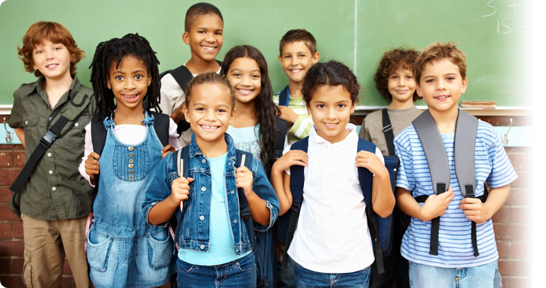 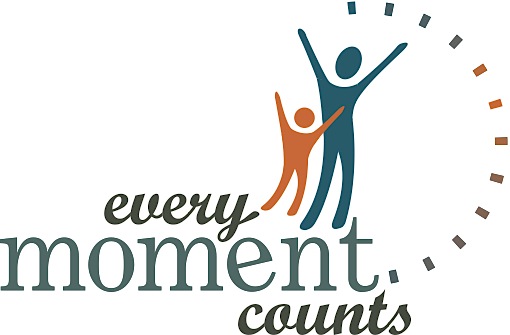 5 Sessions – Completed by Interdisciplinary School CoP one time per month via Zoom
Aim  Create Change Leaders committed to addressing the mental health needs of all children & youth
Service providers with the knowledge and confidence empowered to change practice based on current knowledge.
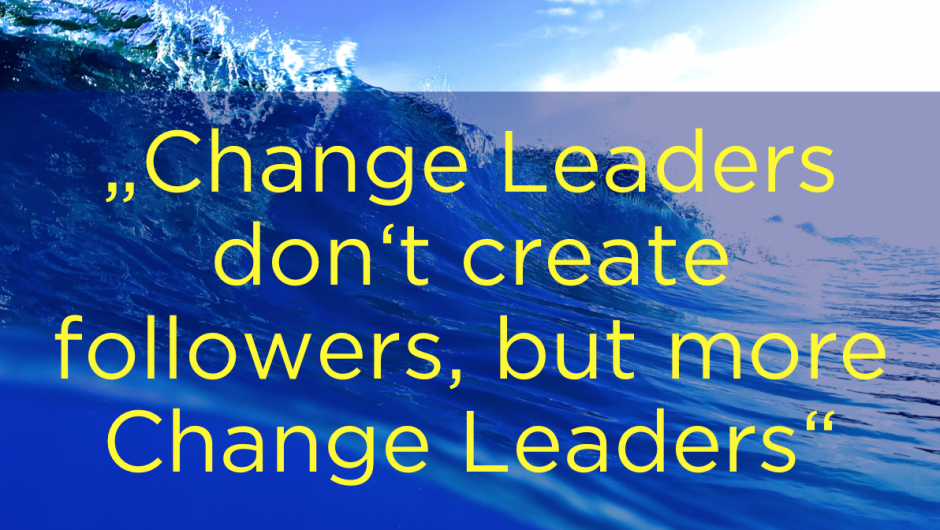 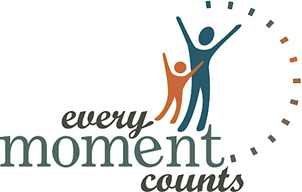 Bazyk, S., et al. (2015).
The strategic building capacity process promotes the application of knowledge to practice
Within a Community of Practice (CoP) 
People who share a common interest and commit to working together over time (Wenger, McDermott, & Snyder, 2002)

Focus on knowledge translation 
Read  Reflect  Dialogue  Plan  Implement Change

Results in integrating new knowledge into practice
Move from knowing to doing
Bazyk, S., et al. (2015).
[Speaker Notes: .]
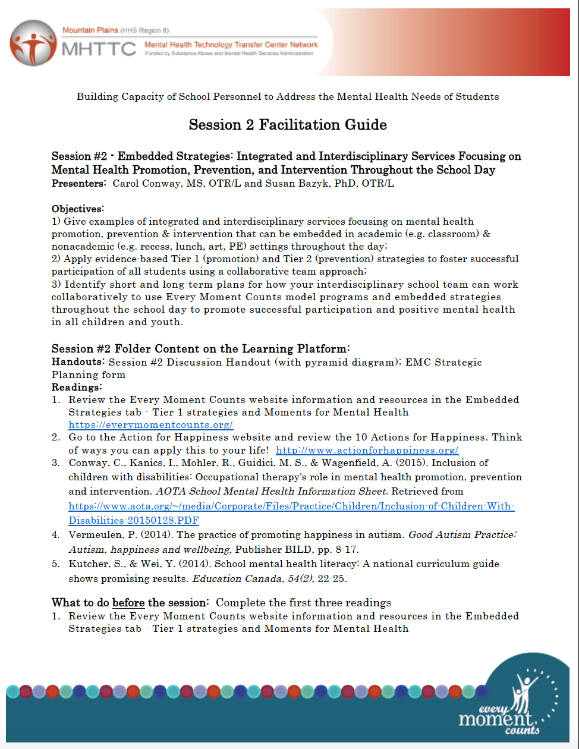 5 SessionsThe process & materials
Facilitation Guide
Guidelines for facilitating the CoP Session
Foster – reflection, discussion, interdisciplinary collaboration
Build community

Webinar (range 30 – 60 min.)
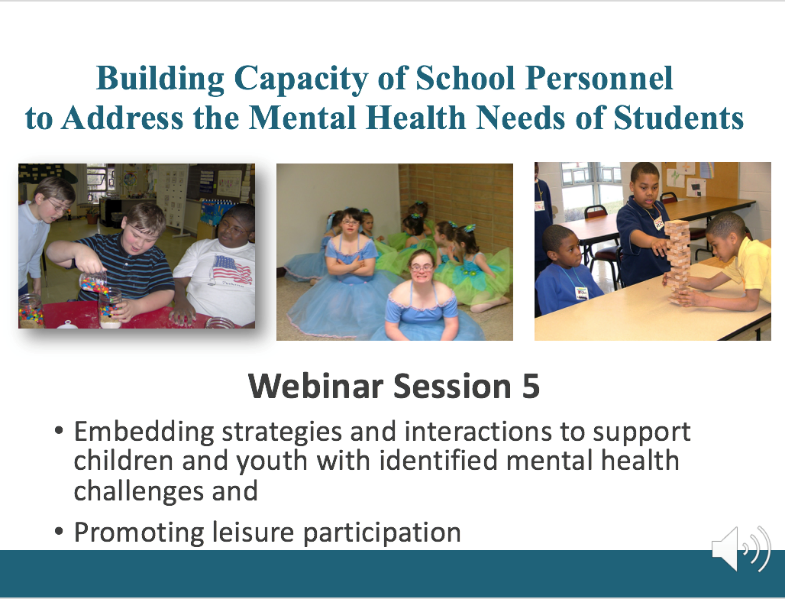 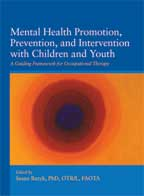 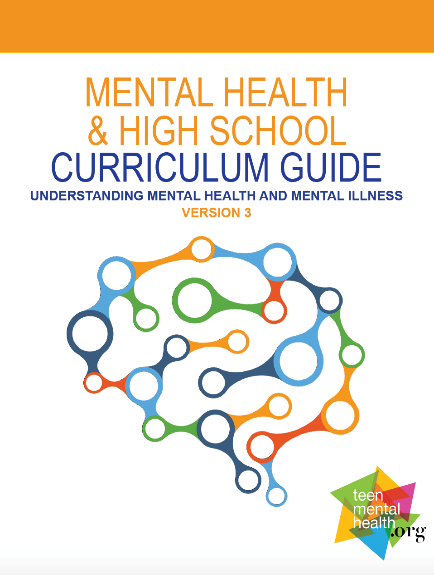 Session Materials
Readings
Chapters, monographs
EMC website
Current literature

Discussion Guides –
After viewing webinar to foster discussion and application
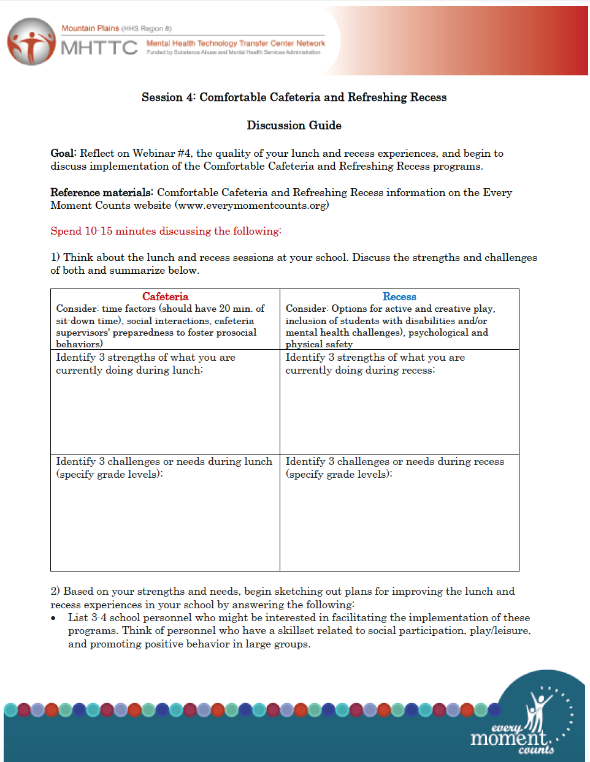 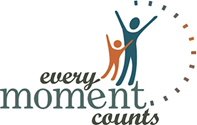 Session Materials
CoP Strategic Planning Document 
(fill out before or after Session 5)
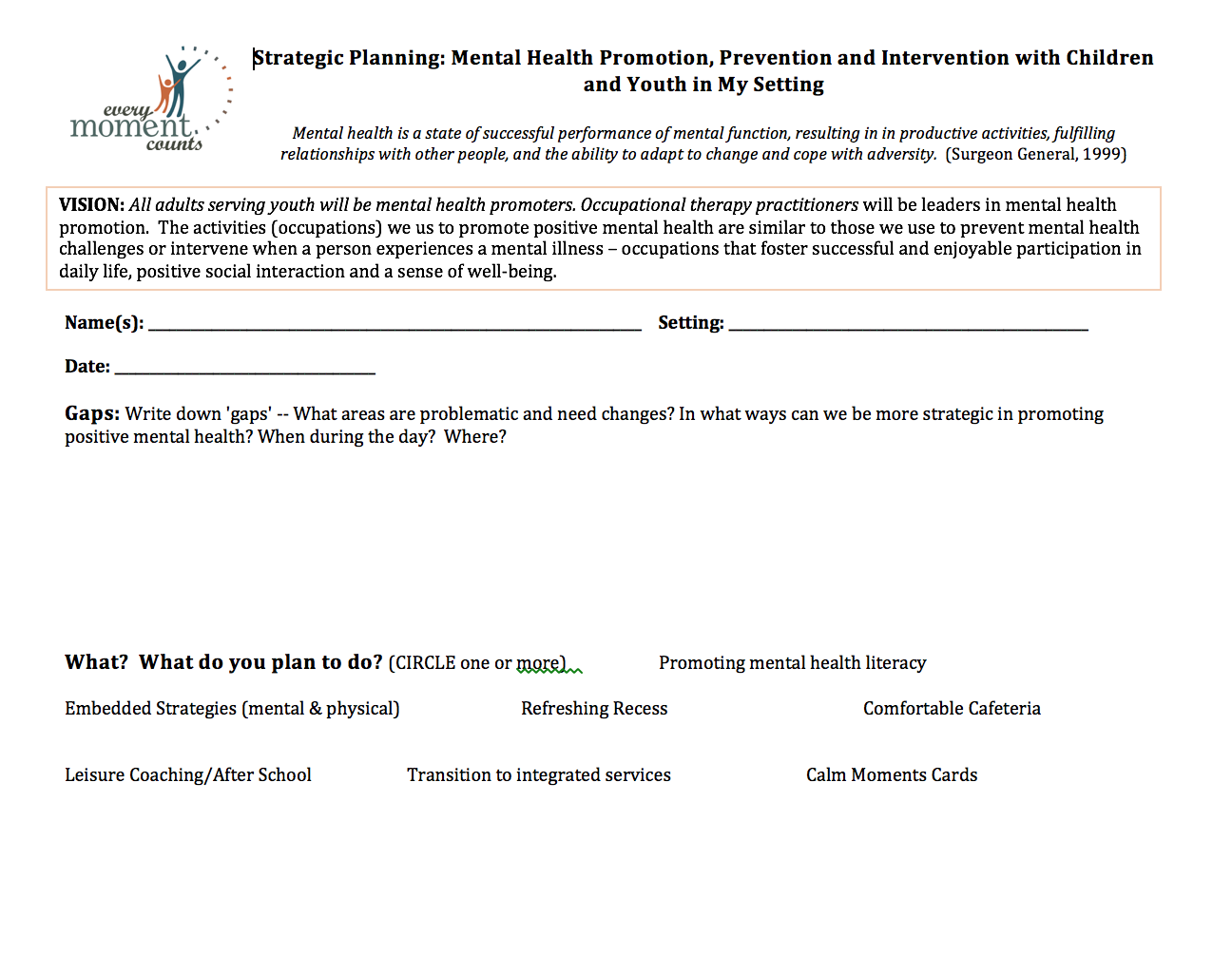 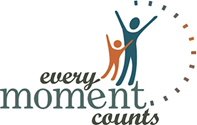 Content OverviewBuilding Capacity: Session 1
An understanding of positive mental health based on positive psychology
Public health approach to mental health 
Tier 1/universal mental health promotion strategies for ALL
Tier 2/targeted prevention strategies for those at risk
Tier 3/individualized interventions and supports for students with identified mental health challenges
An overview of Every Moment Counts: Promoting Mental Health Throughout the Day 
A multi-pronged mental health promotion initiative 
Provides practical strategies and embedded programs that can be implemented by all school personnel to promote participation and mental health in all students
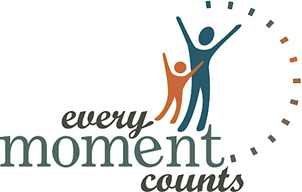 Building Capacity: Sessions 2  5
Session 2: Embedded Strategies - Integrated and interdisciplinary services focusing on mental health promotion, prevention, and intervention 
Session 3: Calm Moments Cards Program: Recognizing and reducing stress and enhancing emotional well-being 
Session 4: Promoting participation and emotional well-being during non-academic times - Comfortable Cafeteria & Refreshing Recess 
Session 5: Embedding strategies and interactions to support children and youth with identified mental health challenges and Making Leisure Matter
Follow-Up and Sustainability
On-site visits

Strategic plans 

Technical assistance
Results
Six CoP’s submitted strategic plans 
38 facilitators were trained
1 CoP has completed training with staff (26 staff); the remainder are still finishing training and implementation this fall
Strategic Planning Themes
[Speaker Notes: .]
Pre-Post Survey
One survey containing: 
Demographics
School Practice--Knowledge and Perceived Ability to Apply Public Health Approach (Bazyk, 2015)
Calm Moments Card Survey (Bazyk, 2016)
Open-ended question about application
There were 38 people who took the post test. Of those 9 (23.7%) did not have matching pre-test IDs and couldn’t be used in comparisons.

27 (96.4%) were female and 23 (82.1%) were from North Dakota (one from SD, 4 from MT).

16 (57.1%) were in teaching, 4 (14.3%) were paras, 2 (7.1%) were counselors, and there was one each of special education, administration, school psychologist, OT, SLP, and other.

The average years worked was 13.1 (S.D. 10.4) with 9 (32.1%) 0 to 5 years, 10 (35.7%) 6 to 19 years, and 9 (32.1%) 20 or more years.
28 respondents responded to 5-point Likert scale items both pre and post.
Three subscales, knowledge, attitudes, and beliefs were created. 
Average scores for each subscale and the total score were compared pre to post using paired t-tests.
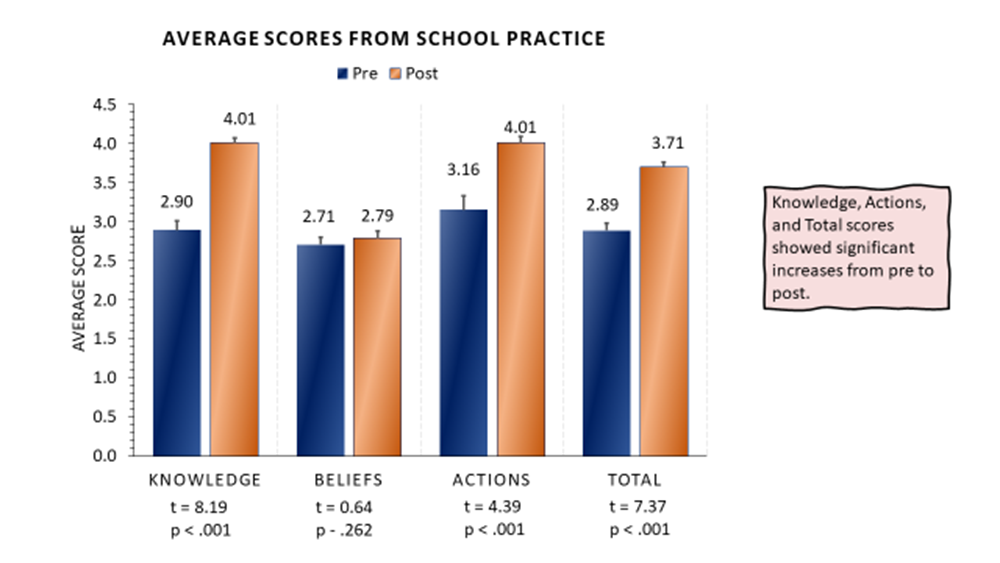 Knowledge, Beliefs, Actions, and Total scores showed significant increases from pre to post.
t = 4.35
p < .001
t = 2.82
p < .004
t = 4.69
p < .001
t = 4.49
p < .001
Of minor interest:
Average scores for respondents in years of work groups. Knowledge and total have very similar changes pre to post. Actions has slightly more increase in the 20-42 (green) group. Beliefs has strong increase in the 0-5 age group, but not the others.
Average Scores from Calm Moments Cards
By Years of Work
Of minor interest:
Average scores for respondents in years of work groups. Knowledge , actions, and total have very similar changes pre to post. Beliefs has strong higher pre and post in the 0-5 age group.
Knowledge
Beliefs
Actions
Total
Divide County Elementary Reflections
Image from Bing
Spring 2019 Actions
Establish Buy-In
Interdisciplinary CoP Trainings
Full Staff Trainings
Implementing Ideas
Discussion & Planning
Strategic Plan
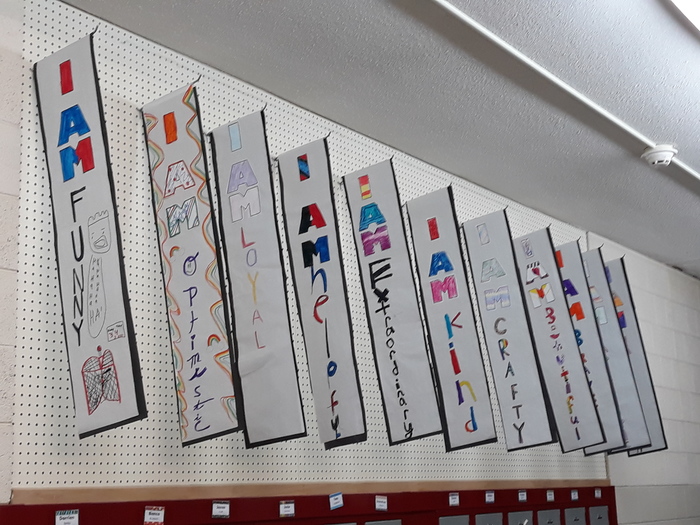 Strategic Plan
Considerations
Embedded strategies
Support other school initiatives
Realistic, sustainable
Staff input
Priorities
Promoting mental health literacy
Teaching positive mental health strategies
Identification of students needing additional support
Strengths
CoP Approach
Full Staff Training
Collaboration with MHTTC and                                Every Moment Counts
Resources
Flexibility
On-Site Training
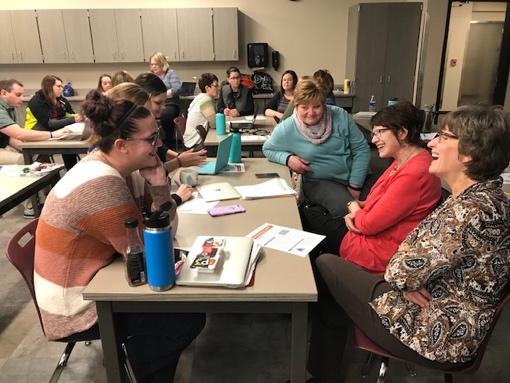 Challenges
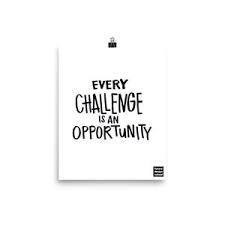 Training
Simultaneous
One group at a time
So many ideas…
Positive
Challenge
Standards & Evaluation
NDMTSS SEL Goals & SEL Student Friendly Scales
http://www.ndrea.org/index.php?id=103
Next Steps
Data collection and analysis as CoPs finish and implement 
Minor changes to this years CoP cohort training 
Self-study course
Pilot Project with Coaching
What? Coaching OTs and other school practitioners to
Complete the 5 Sessions
Facilitate a CoP in their setting
Monthly coaching calls
When? Sept  Feb. 2020
Who? ~45 interdisciplinary school providers
Representing 14 states in US
Response?  Enthusiasm!
[Speaker Notes: .]
Questions and Please and Thank You!
We need feedback to keep our grant.  Please consider taking the short survey.
References
Barwick, M.A., & Peters, J., & Boydell, K. (2009). Getting to uptake: Do communities of practice support the implementation of evidence-based practice? Journal of the Canadian Academy of Child and Adolescent Psychiatry, 18, 16-29. 

Bazyk, S., et al. (2015). Building capacity of occupational therapy practitioners to address the mental health needs of children and youth: Mixed methods study of knowledge translation. American Journal of Occupational Therapy. 69, 6906180060.

Bazyk, S. (2016).  Calm Moments Cards research outcomes. Retrieved from https://everymomentcounts.org/view.php?nav_id=230

Wilger, S. (Nd). Special considerations for mental health services in rural schools. SAMHSA Now is the Time Technical Assistance Transfer Center. Retrieved from https://rems.ed.gov/docs/resources/SAMHSA_Mental_Health_Services_Rural_Schools.pdf

World Health Organization. (2001). The World Health report: Mental health: New understanding, new hope. Geneva: Author
Mountain Plains - Mental Health Technology Transfer Center
Contact Our Co-Directors
Thomasine Heitkamp
thomasine.heitkamp@und.edu
(701) 777-4950
Dennis Mohatt 
dmohatt@wiche.edu
(303) 540-0256
For more information, visit the Mountain Plains MHTTC Website
Work supported by H79SM081792 from the 
U.S. Department of Health and Human Services, SAMHSA
Disclaimer
This presentation was prepared for the Mountain Plains Mental Health Technology Transfer Center (TTC) Network under a cooperative agreement from the Substance Abuse and Mental Health Services Administration (SAMHSA). All material appearing in this presentation, except that taken directly from copyrighted sources, is in the public domain and may be reproduced or copied without permission from SAMHSA or the authors. Citation of the source is appreciated. Do not reproduce or distribute this presentation for a fee without specific, written authorization from the Mountain Plains Mental Health Technology Transfer Center. For more information on obtaining copies of this presentation, call 701-777-6367.

At the time of this presentation, Elinore F. McCance-Katz, served as SAMHSA Assistant Secretary. The opinions expressed herein are the views  of  Sarah Nielsen, PhD, OTR/L, Thomasine Heitkamp, LICSW, Tanja Brown, & Susan Bazyk do not reflect the official position of the Department of Health and Human Services (DHHS), SAMHSA. No official support or endorsement of DHHS, SAMHSA, for the opinions described in this document is intended or should be inferred.